RCC-2 (A) AB 377 Water Quality: Impaired Waters Update
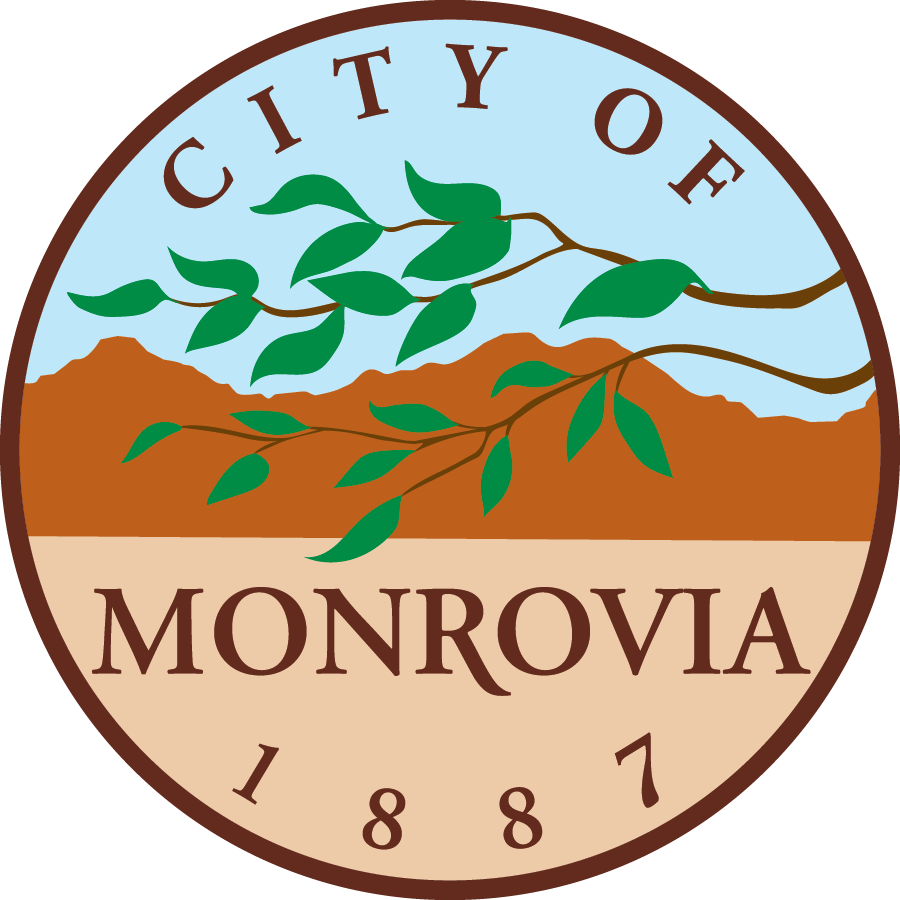 March 2, 2021
Background
AB 377 was first introduced by Assembly Member Rober Rivas (D-Hollister) and Senate Majority Leader Bob Hertzberg (D-Van Nuys) and the California Coastkeep Alliance 
The goal of the legislation is to set a specific date for Clean Water Act compliance and make all surface waters statewide fishable, swimmable and drinkable by 2050.
2
Points of concern
The overall requirement of fishable, swimmable and drinkable surface waters Statewide is overly ambitious. 
The bill encourages strict enforcement by Regional Boards in order to fund the Impaired Waterways Enforcement Program. 
Eliminates alternative compliance approaches and “deemed in compliance” pathways 
Any new regulations after January 1, 2030 must be complied with within 5 years (maximum term)  
Does not specify the level of monitoring required which is extremely expensive
3
Next steps
In summary, the bill would reduce the amount of time for implementation and compliance while increasing the potential penalties and enforcement with no additional funding being proposed as part of the bill.  
The SGVCOG’s proposed recommendation is that the bill should authorize adequate additional funding to the cities for the increased regulations and for the State Water Board to develop a Financial Capability Assessment.
4
Questions?
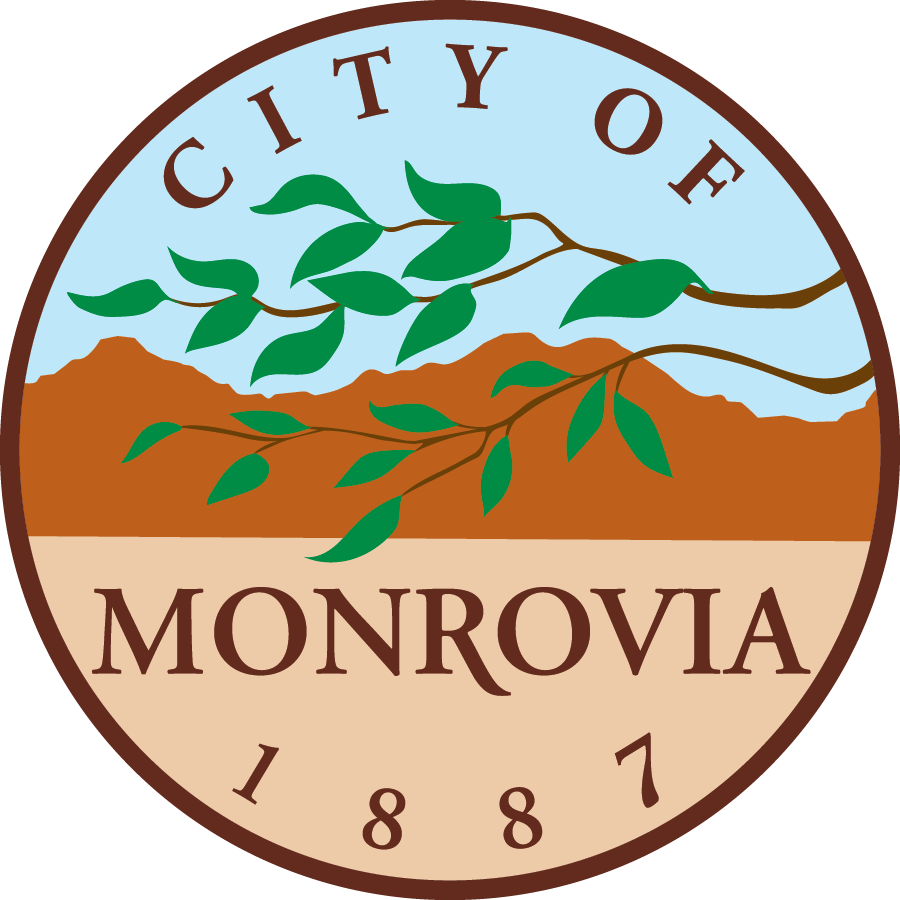